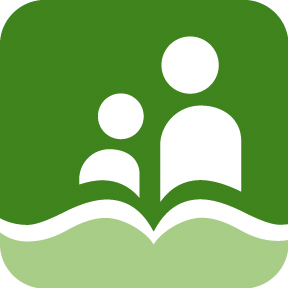 Amy Woodland Catchment Boundary RevisionsNovember 28, 2024
School District No. 5
(Southeast Kootenay)
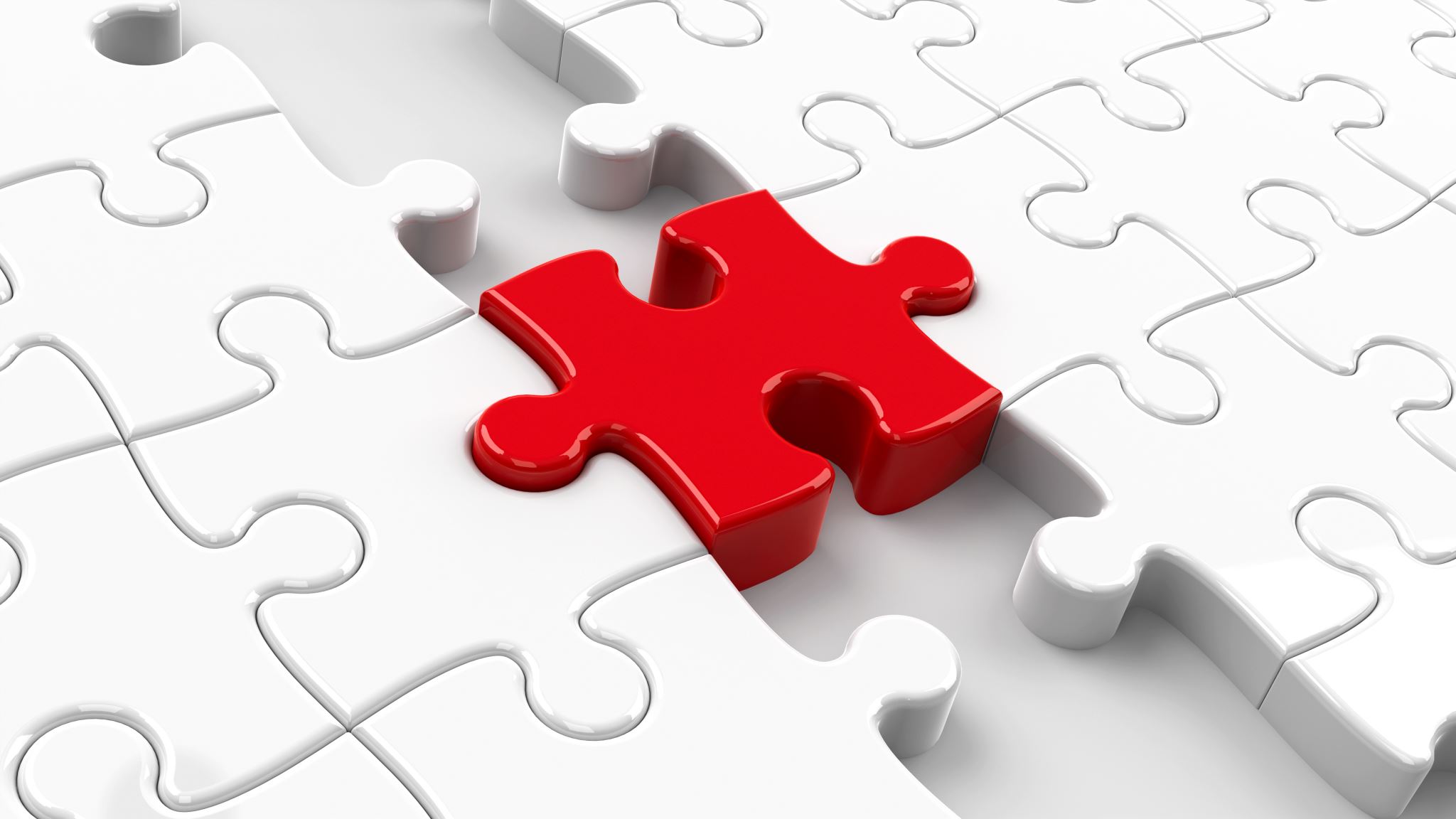 Agenda
Housekeeping from February 2024
Background Information
Purpose
Goals
Internal Process for Amending Catchment Boundary Areas
Proposed Timeline
School Utilizations
Proposed Short-Term Revisions
Questions and Answers
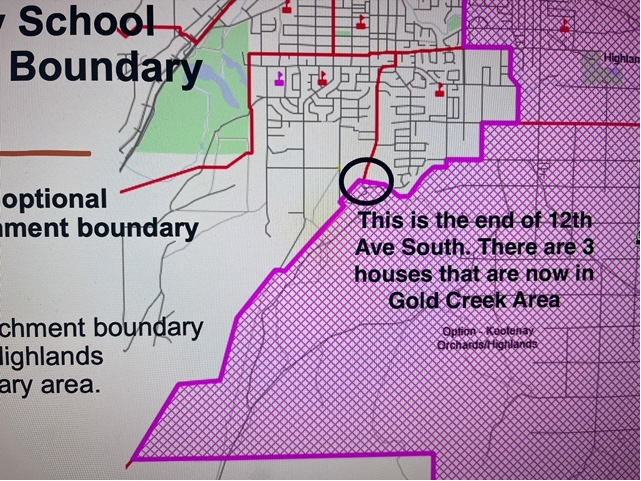 Housekeeping from February 2024
A small pocket was overlooked with the boundary changes in February 2024.
The address is 2404-12 Avenue South which is a dead-end road. 
The catchment change only affects the last 3 houses on this road. 

The District has reviewed this change and has realized it was an oversight.
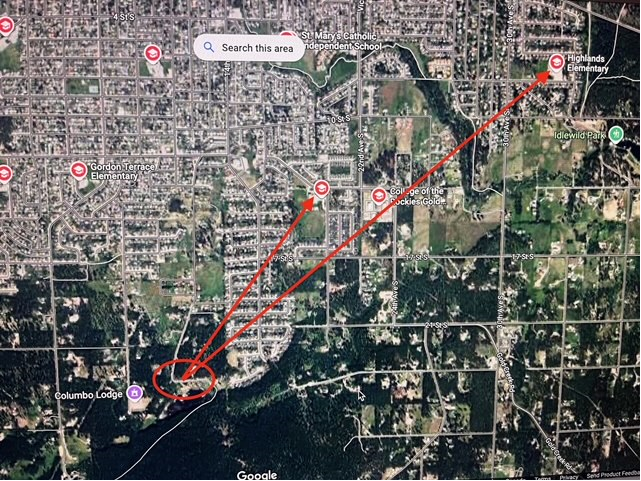 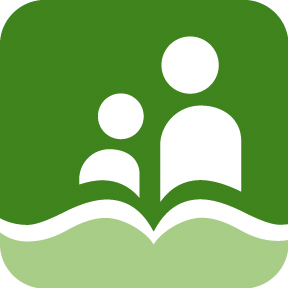 Background
On June 30, 2024, Amy Woodland Elementary experienced a fire that resulted in significant damage to the building and, as a result, will not be available for K-12 operations for the foreseeable future. 

The District anticipates this problem will persist for at least the next three to five years which creates the immediate need to revise the Amy Woodland catchment boundary to best support the displaced students with the goal of providing stability for their elementary tenure.
Purpose
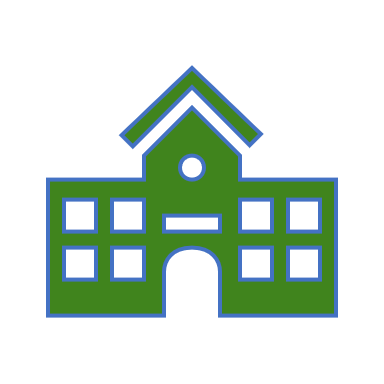 The District was approved by the School Protection Program (SPP) to engage a consultant for the catchment boundary review process, funded through insurance.

The goal is to find immediate short-term solutions to ensure displaced students have consistency over the next three to five years while advocating for a replacement school.
Goals
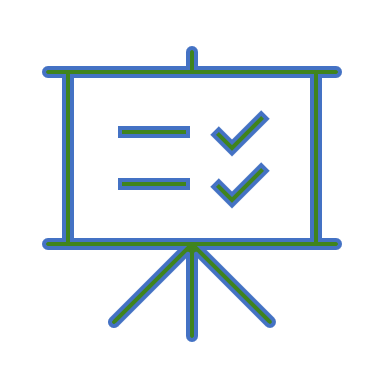 A proposed revision will consider the following key criteria:
Current students allowed to stay at their current school (e.g. Grade 1 will stay in Highlands for Grade 2)
Walkability
No crossing railroads
Consideration for main roads
Consideration for natural obstructions (e.g. rivers)
No changes to Middle School catchment areas
Providing transportation where criteria cannot be met
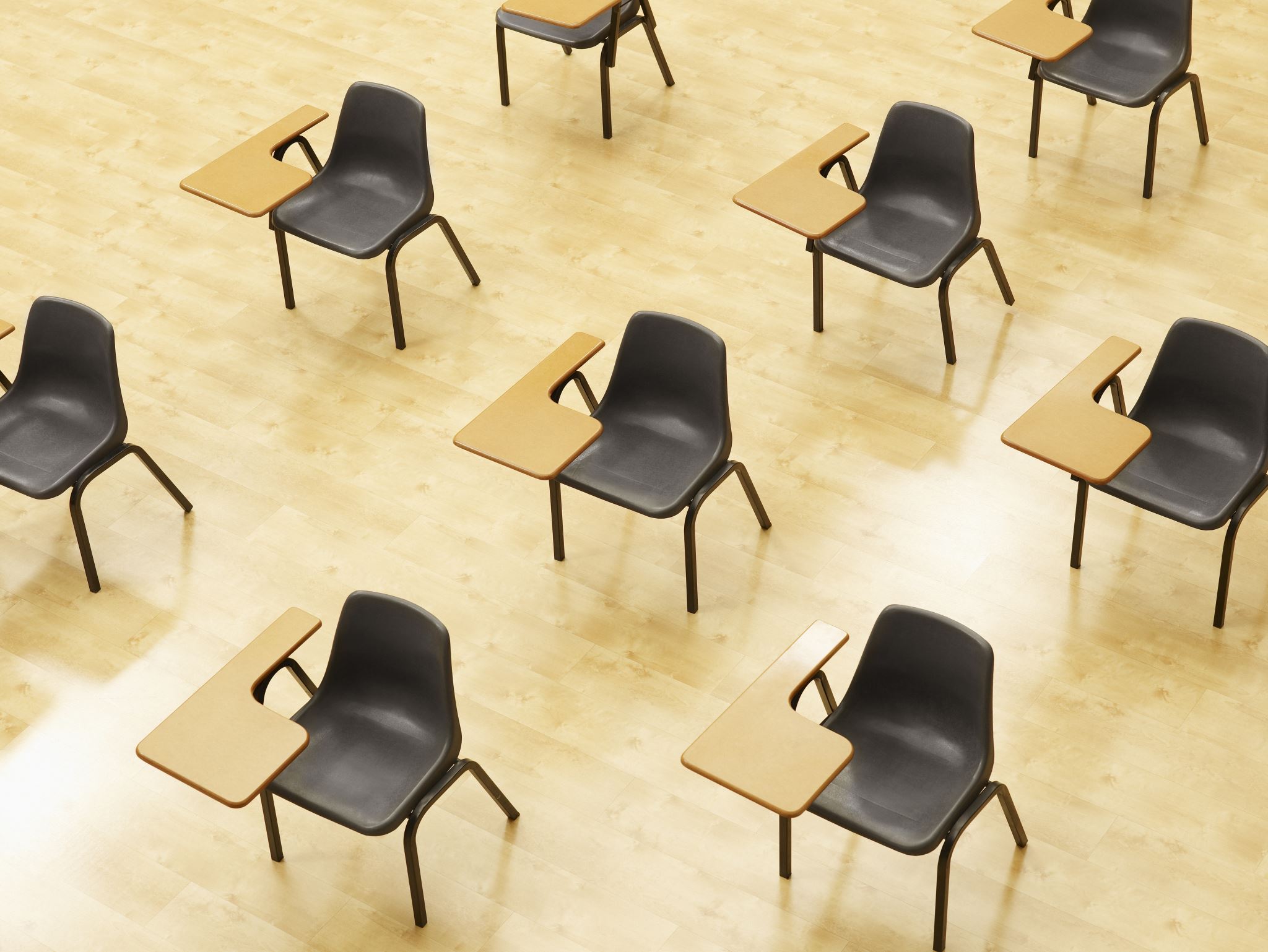 Internal Process for Decision Making
Legislation – School Act
Excerpt 75.1
A board must establish for each school in its school district, except for a Provincial resource program, a catchment area consisting of a geographical area around the school that includes all or part of the school district.
A board may amend the catchment area established for a school under subsection (1).
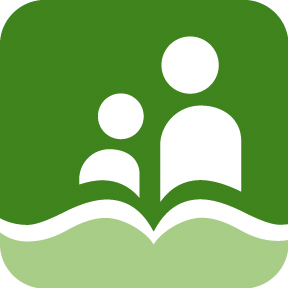 Internal Process for Decision Making
Proposed Timeline
School Utilizations (2024/2025)
Information Source: School District No. 5 (Southeast Kootenay) Internal Data
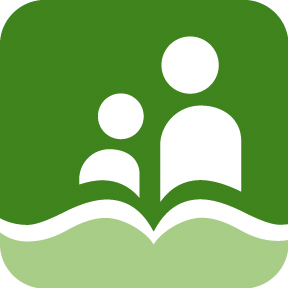 Proposed Short-Term Revisions for New Kindergarten Students
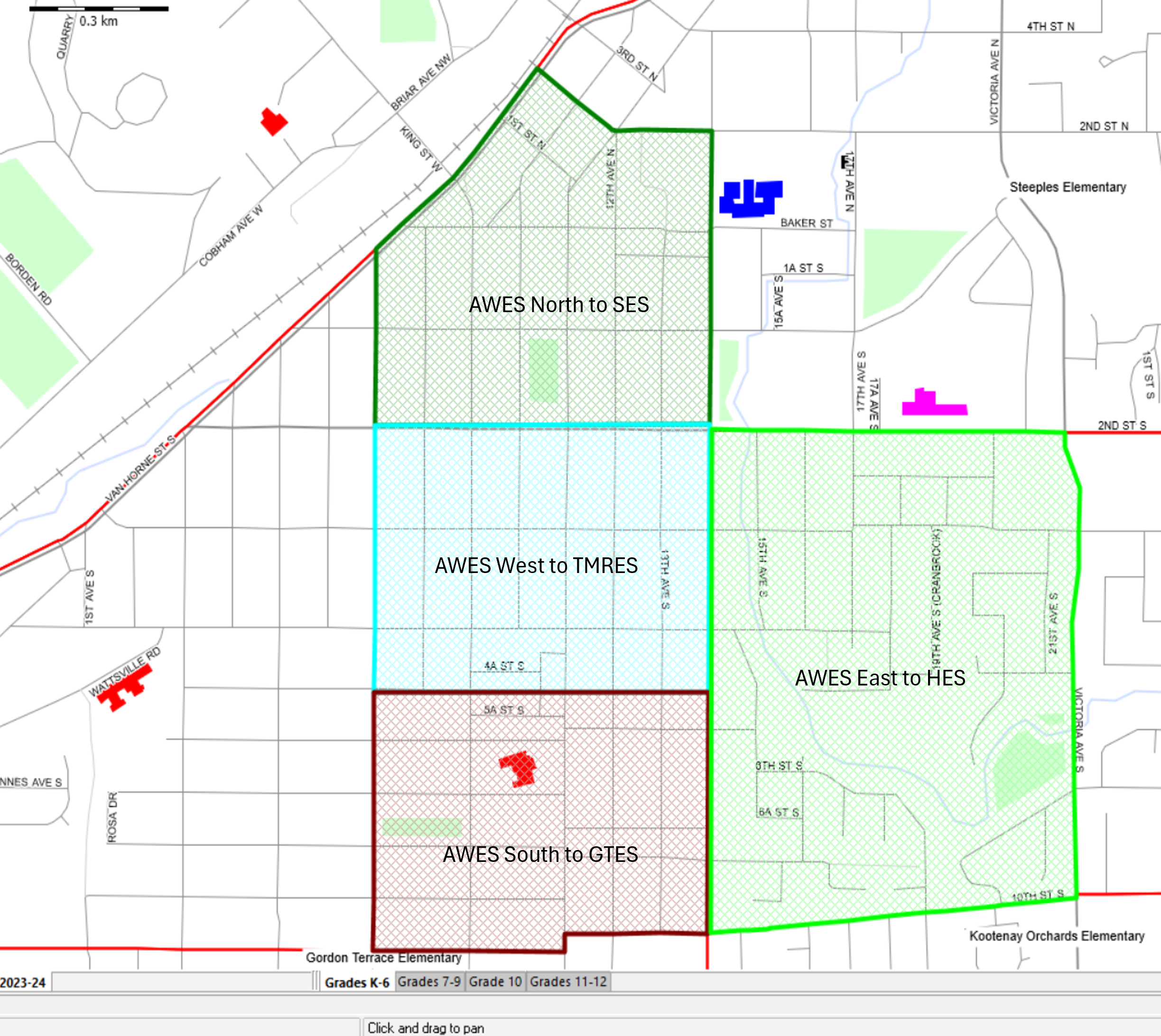 Amend Existing Amy Woodland Catchment Down 14 Avenue South
Proposed option for catchment boundary amendment would see the original Amy Woodland boundary amended to include 5 zones: 

AWES Rural to PES
AWES East to HES
AWES South to GTES
AWES West to TMRES
AWES North to SES with the East Zone divided along 14 Avenue S.
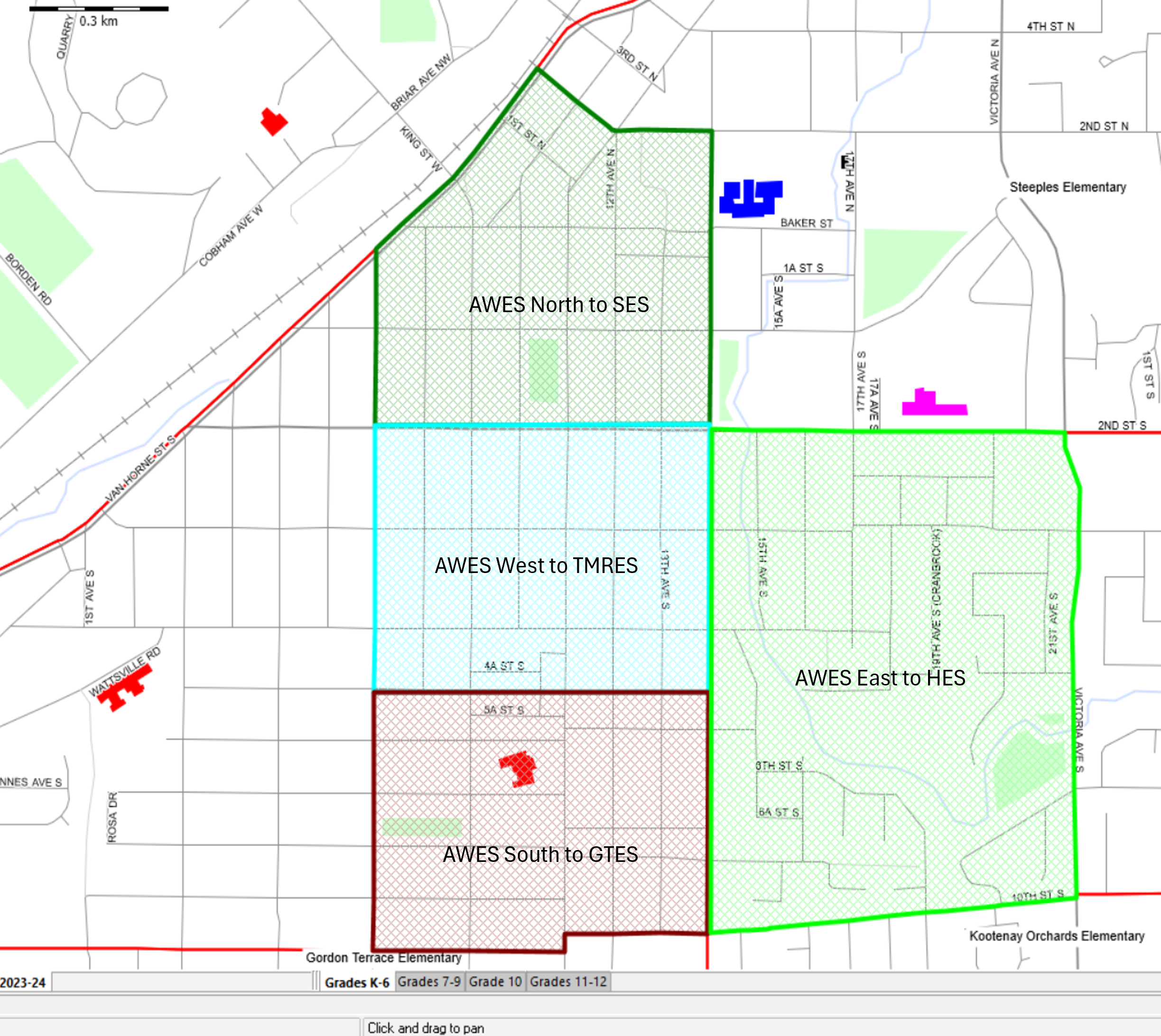 Summary of Proposed Catchment Revision Divided Along 14 Avenue S
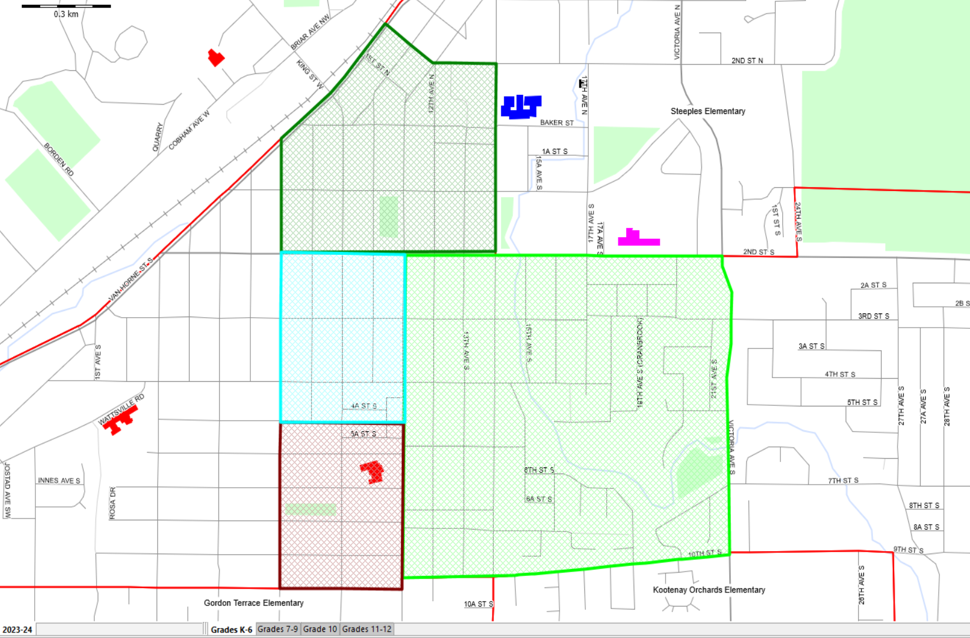 Split Existing Amy Woodland Catchment Down 11 Avenue South
This proposed option for catchment boundary amendment would see the original Amy Woodland boundary amended to include 5 zones: 

AWES Rural to PES
AWES East to HES
AWES South to GTES
AWES West to TMRES
AWES North to SES with the East Zone divided along 11 Avenue S.
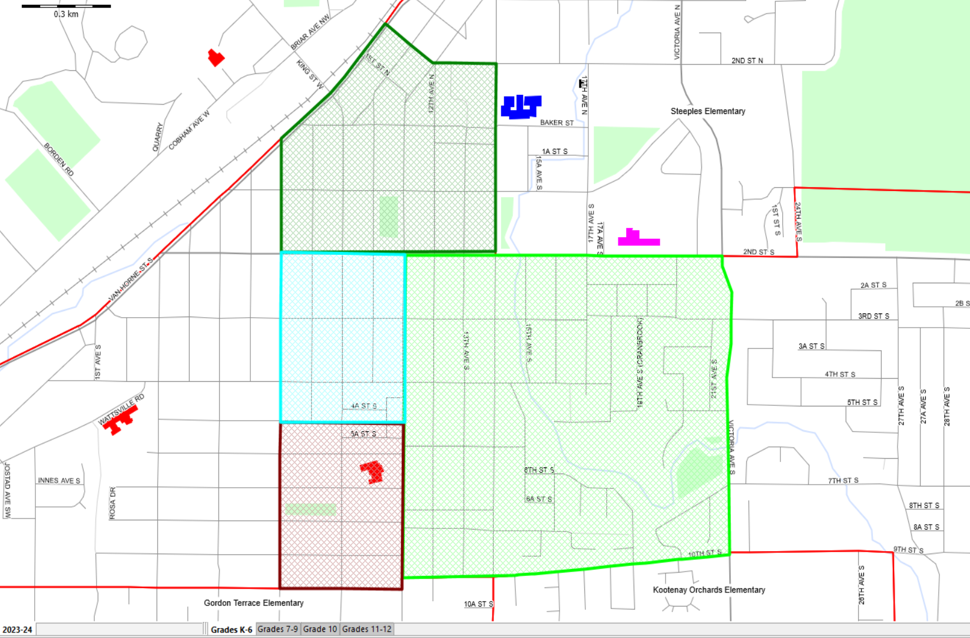 Summary of Proposed Catchment Revision Divided Along 11 Avenue S
Conclusion
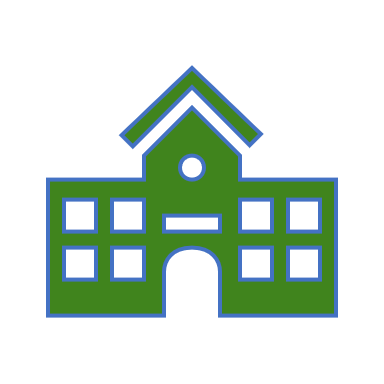 Amending the existing Amy Woodland Catchment down 11 Avenue South would meet the school's functional capacities for a short-term solution, creating the least disruption for existing students.

This option is less likely that the District would require portables in the short-term and would create the least amount of disruption for existing students in the fact that we can continue to accommodate the AWES cohorts in their current schools.
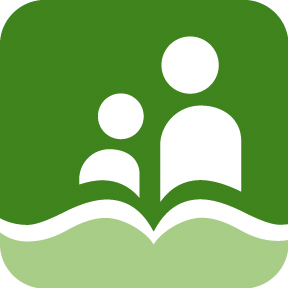 Question and Answer Period
School Utilizations (2038/2039)without boundary revisions
Information Source: Baragar Systems
Revised School Utilizations (2038/2039)with boundary revisions
Information Source: Baragar Systems
Summary of Proposed Catchment Revision Divided Along 14 Avenue S
Summary of Proposed Catchment Revision Divided Along 11 Avenue S
School Utilizations (2029/2030)
Information Source: Baragar Systems